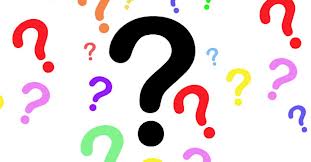 Insecten Quiz
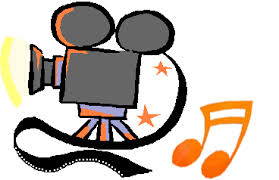 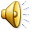 1 Welk kriebelbeestje is een rups?
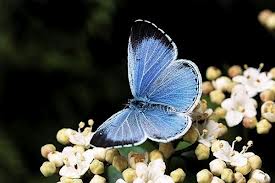 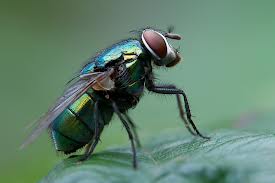 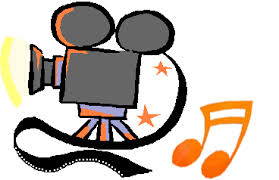 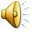 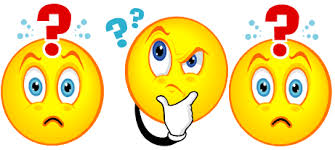 1 Welk kriebelbeestje is een rups?
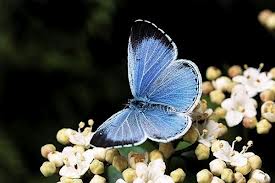 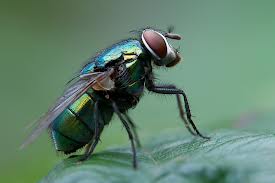 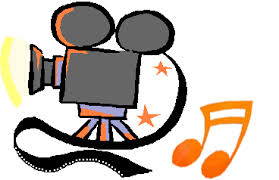 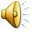 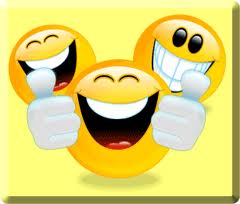 2 Welk kriebelbeestje heeft geen vleugels?
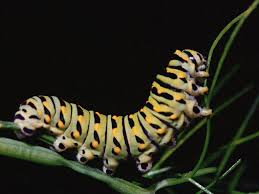 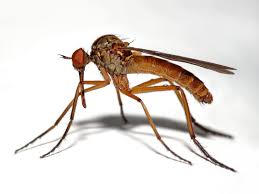 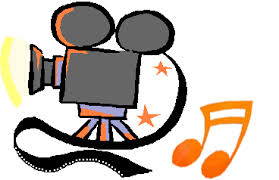 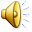 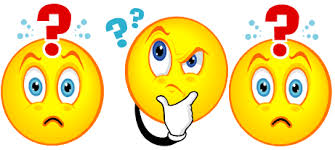 2 Welk kriebelbeestje heeft geen vleugels?
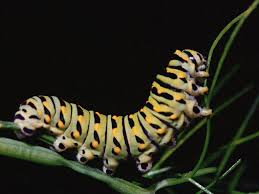 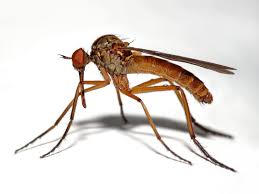 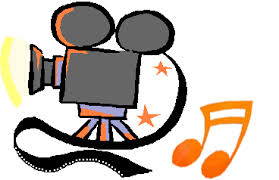 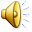 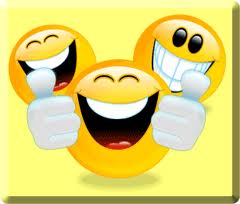 3 Welk kriebelbeestje is rood met zwarte stippen?
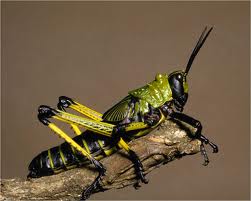 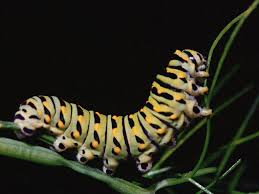 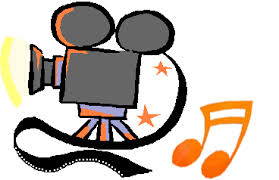 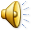 3 Welk kriebelbeestje is rood met zwarte stippen?
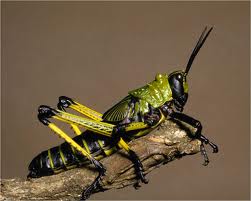 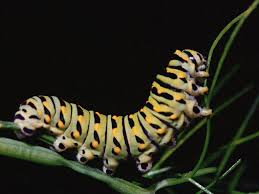 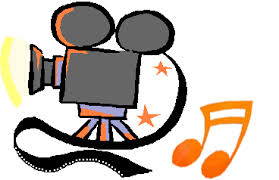 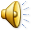 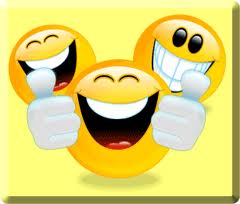 4 Welk kriebelbeestje is een mier?
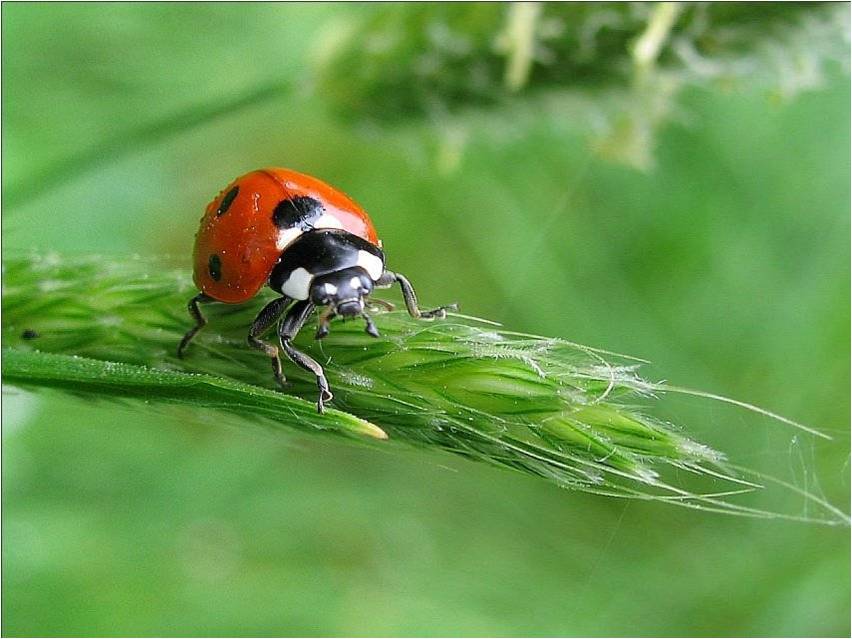 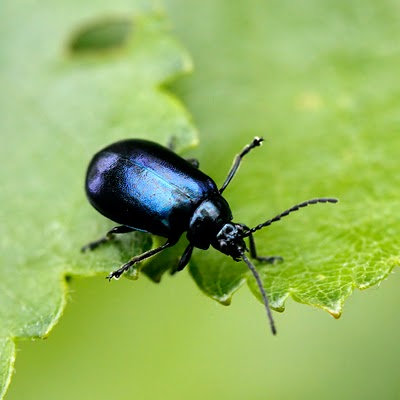 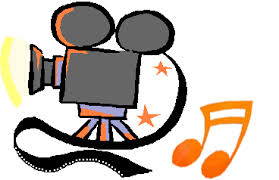 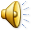 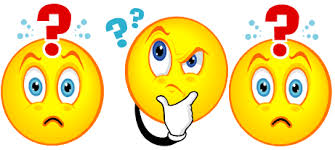 4 Welk kriebelbeestje is een mier?
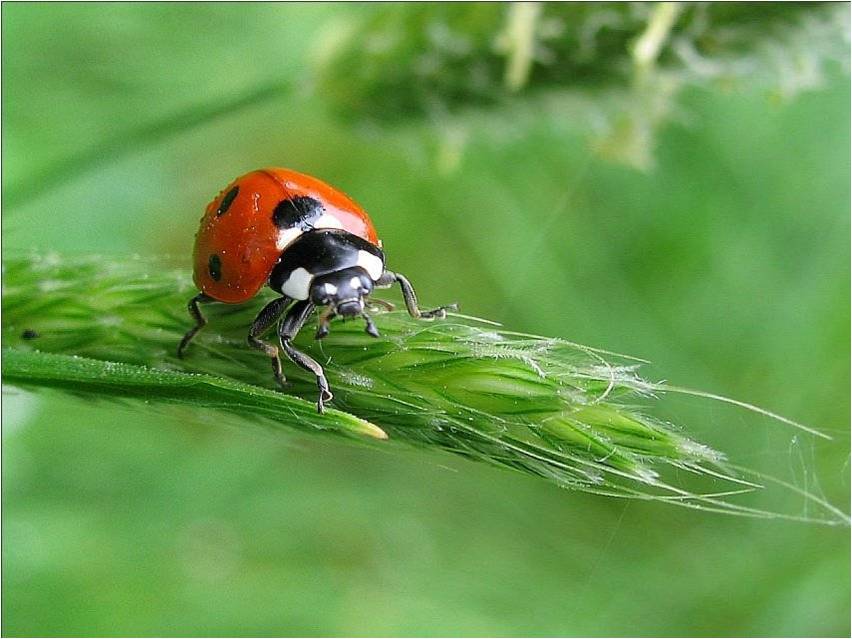 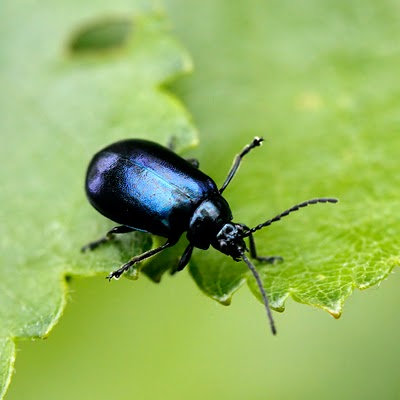 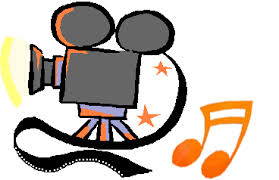 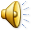 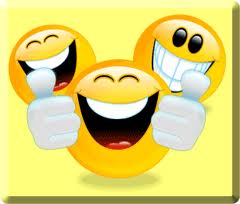 5 Welk diertje hoort er niet thuis?
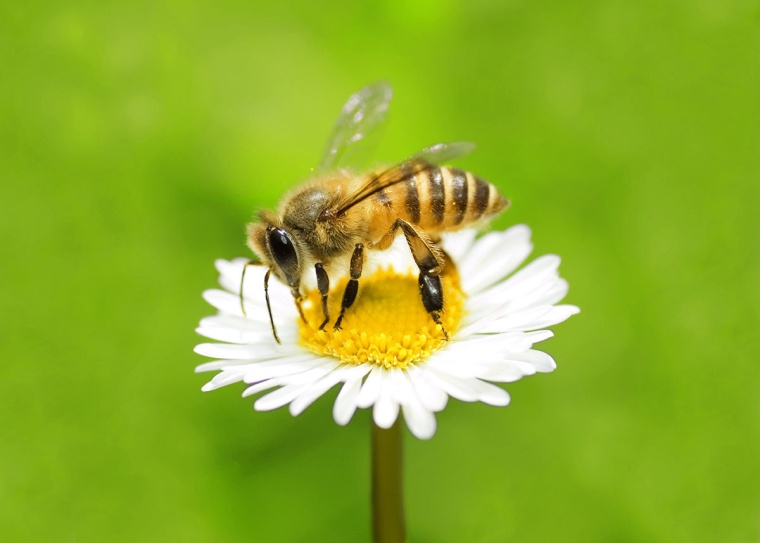 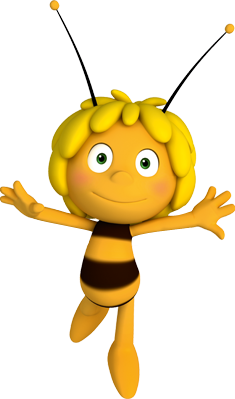 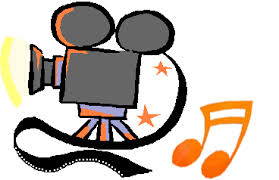 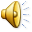 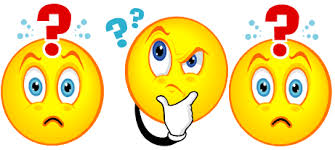 5 Welk diertje hoort er niet thuis?
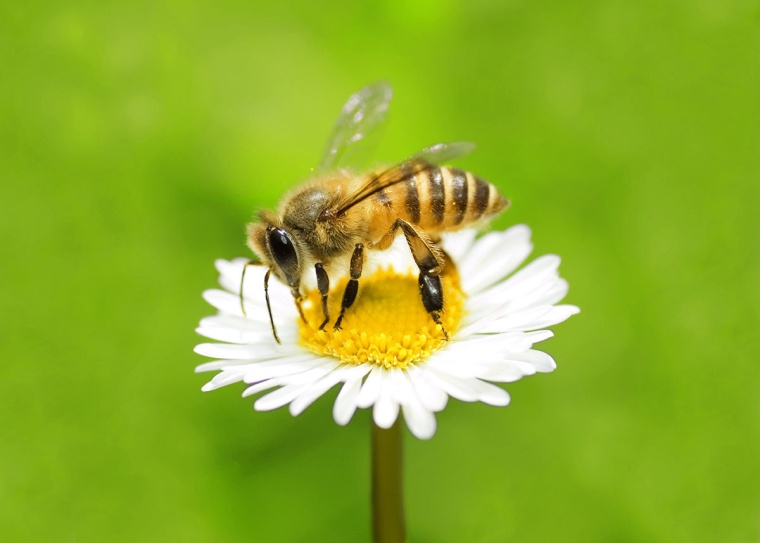 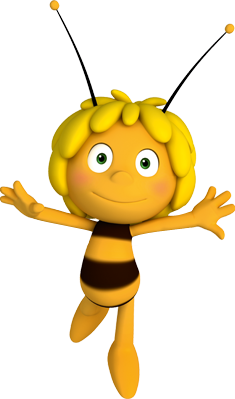 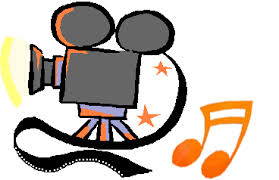 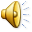 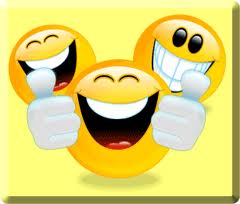 6 Wie maakt er een cocon?
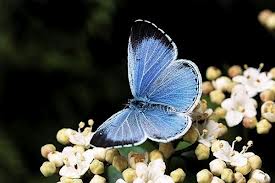 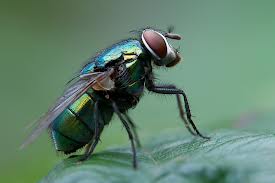 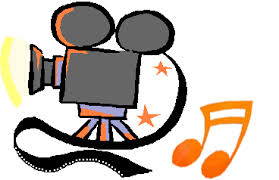 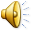 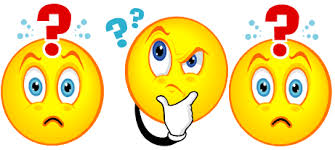 6 Wie maakt er een cocon?
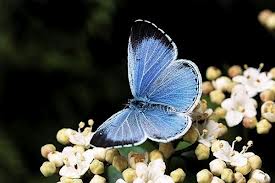 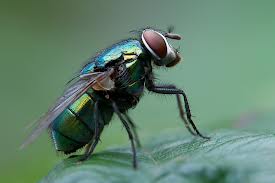 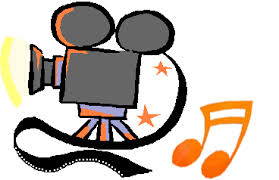 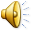 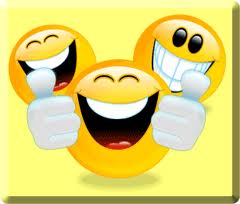 7 Welk kriebelbeestje hoort hier niet thuis?
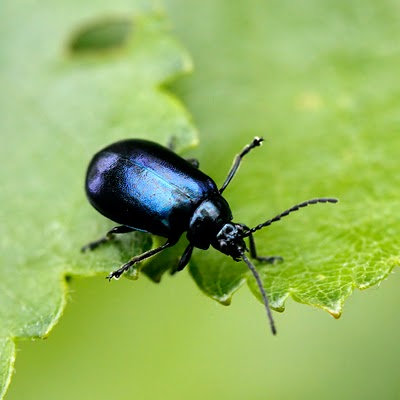 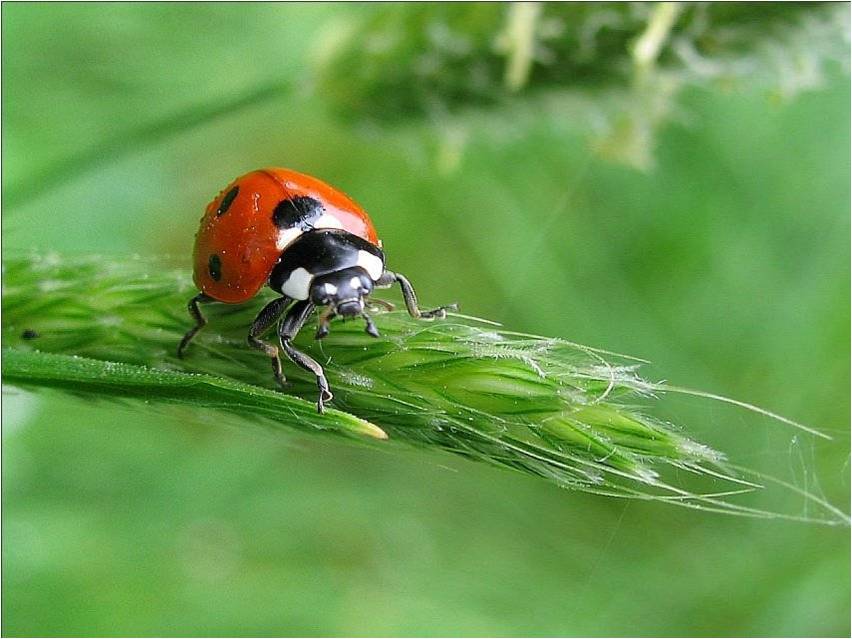 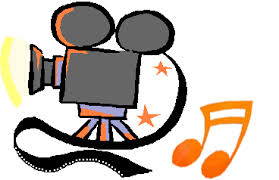 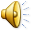 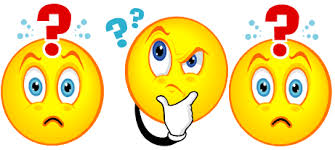 7 Welk kriebelbeestje hoort hier niet thuis?
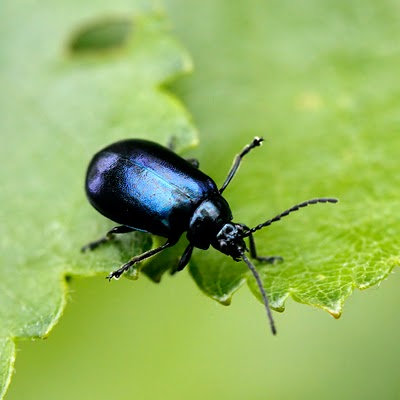 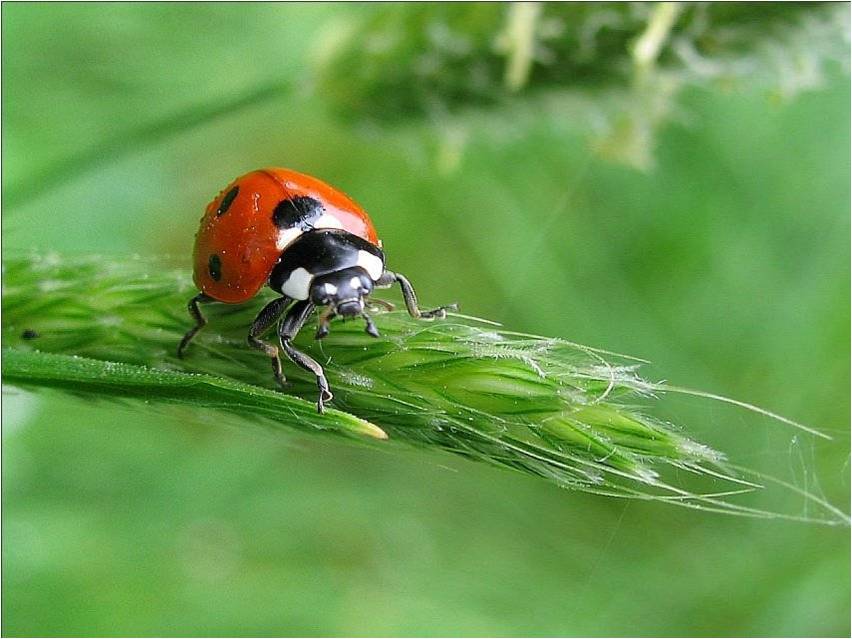 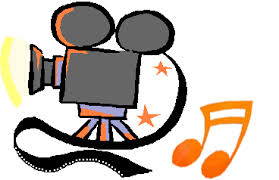 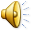 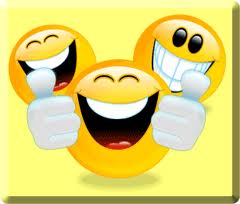 8 welk van deze kriebelbeestjes is het sterkst?
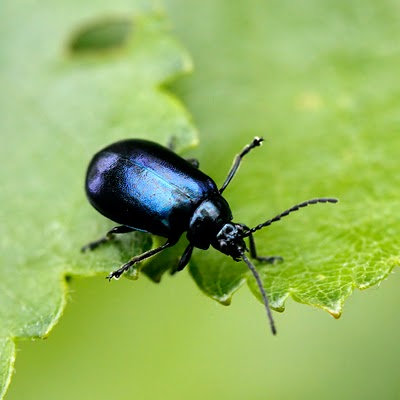 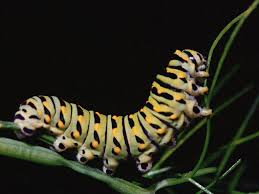 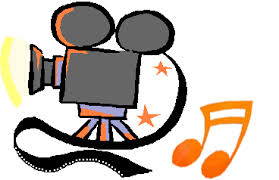 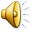 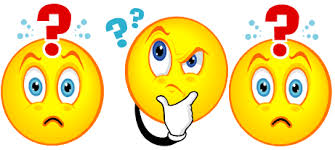 8 welk van deze kriebelbeestjes is het sterkst?
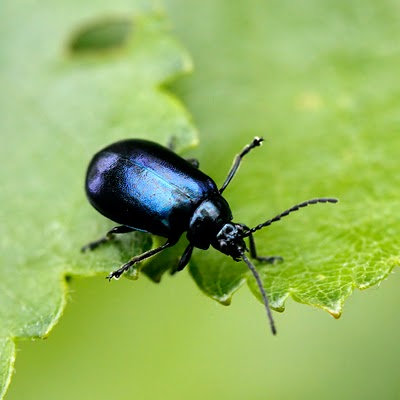 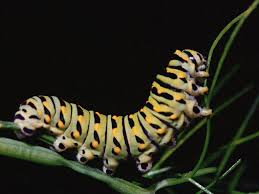 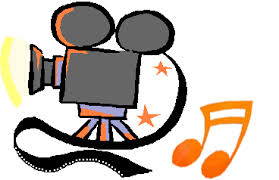 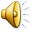 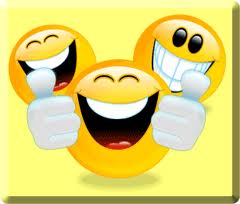 9 Wie is er het grootst?
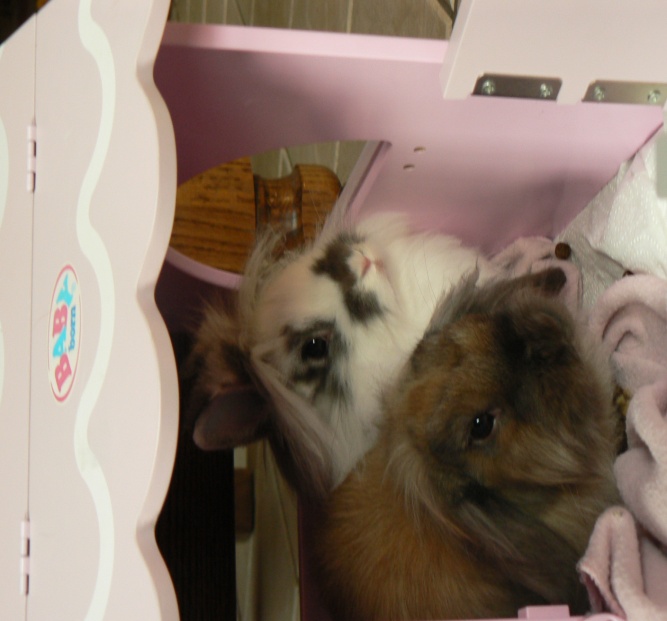 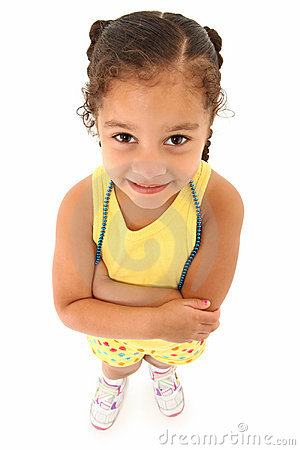 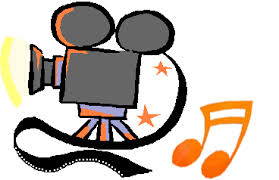 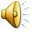 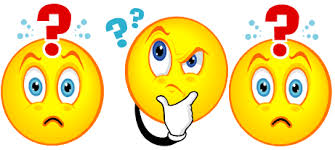 9 Wie is er het grootst?
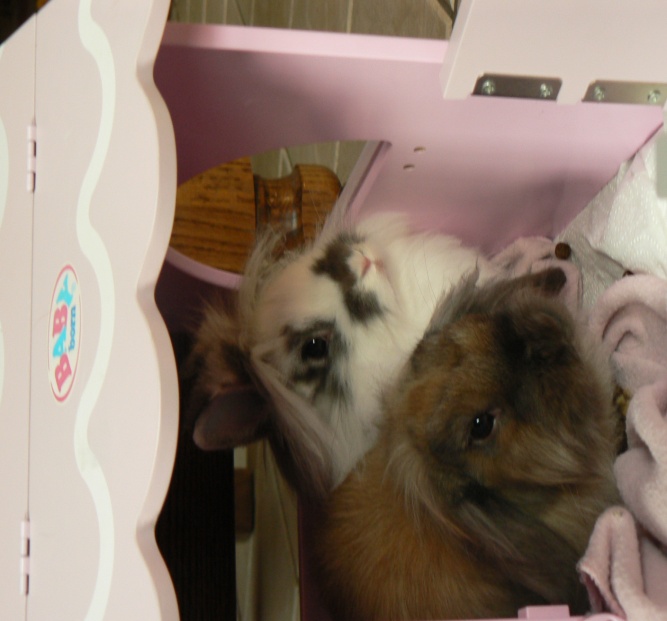 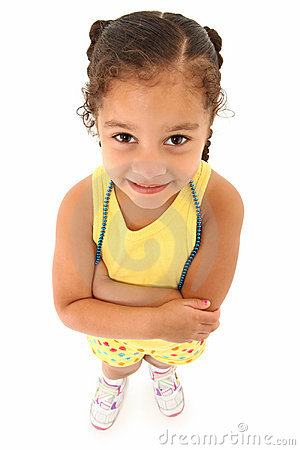 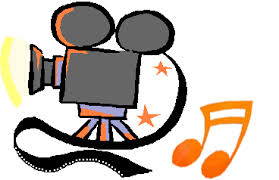 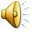 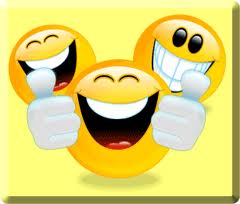 10 Rarara wie woont hier?
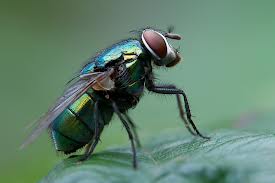 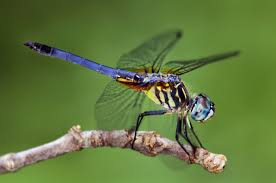 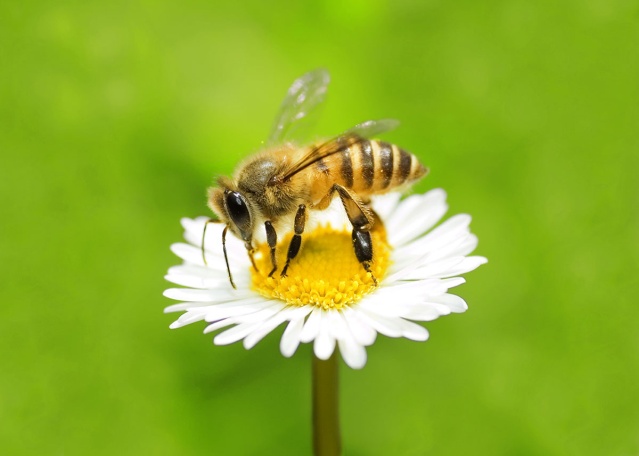 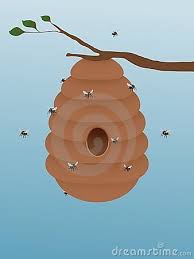 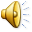 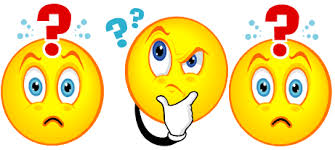 10 Rarara wie woont hier?
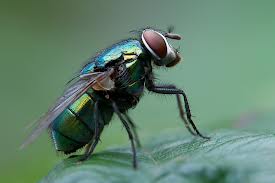 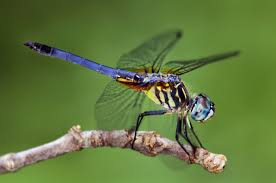 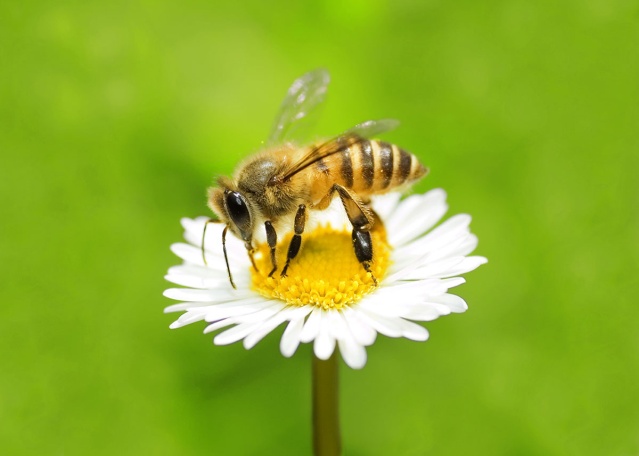 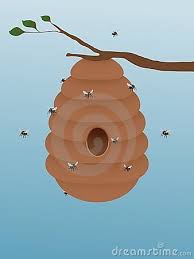 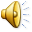 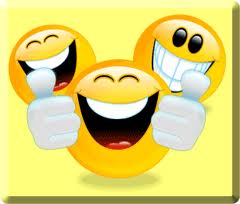 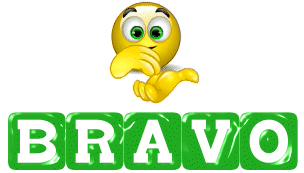